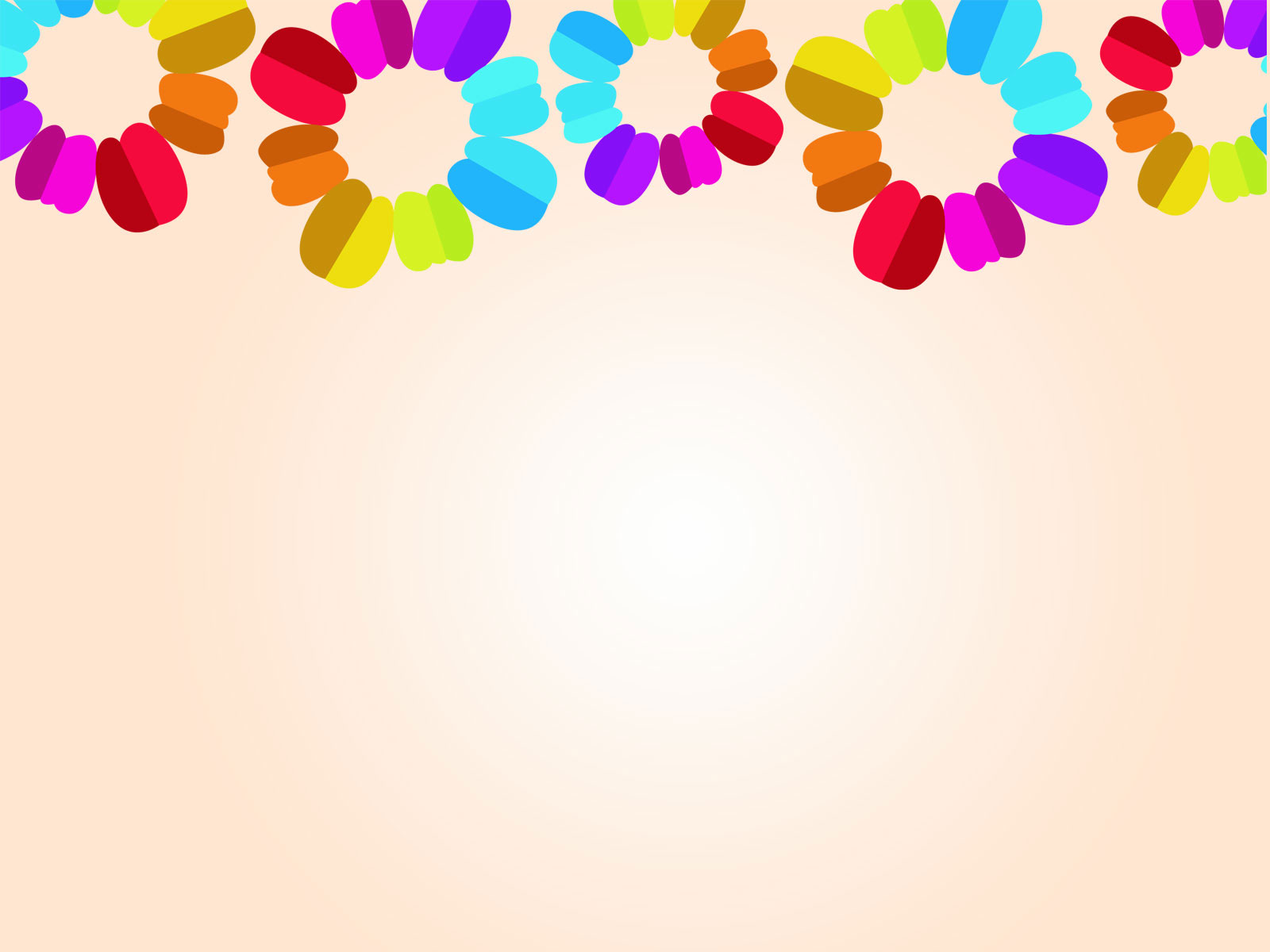 Khởi động
Hãy lựa chọn đáp án đúng nhất trong các câu sau:
Thời gian suy nghĩ cho mỗi câu là 10 giây
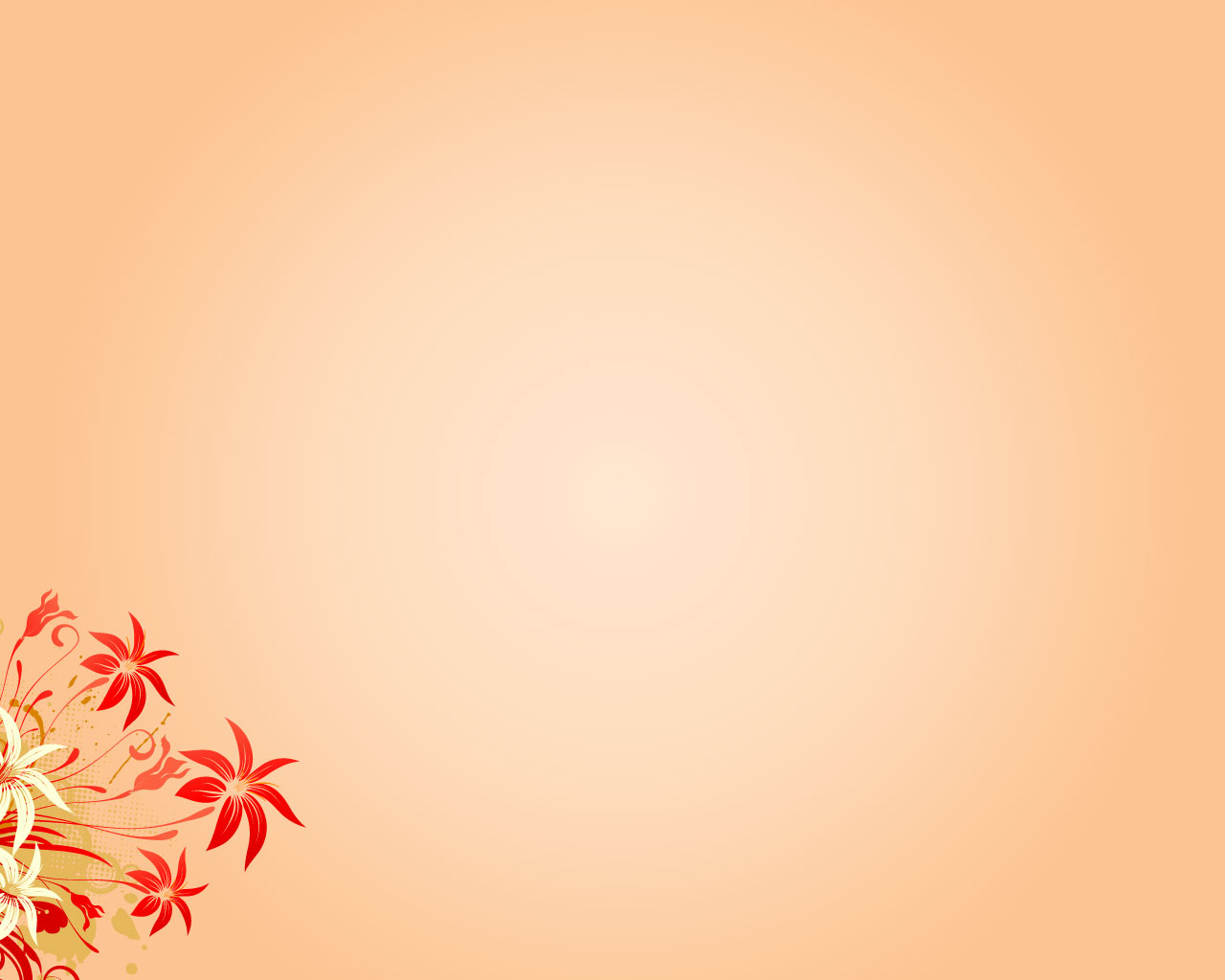 Câu 1 : Cho biết Ư(6) = {1; 2; 3; 6}
                              Ư(8) = {1; 2; 4; 8}
Khẳng định nào sau đây là đúng?
ƯC (6,8) ={1; 2}
5
8
3
7
4
2
6
9
0
10
1
B.  ƯC (6,8) ={3; 4; 6; 8 }
C.  ƯC (6,8) ={1; 2; 3; 4; 6; 8}
D.  ƯC (6,8) ={1; 2; 3; 4}
Thế nào là ước chung của hai hay nhiều số ?
Ước chung của hai hay nhiều số là ước của tất cả các số đó
x  ƯC (a,b,c) khi nào?
x  ƯC (a,b,c) khi
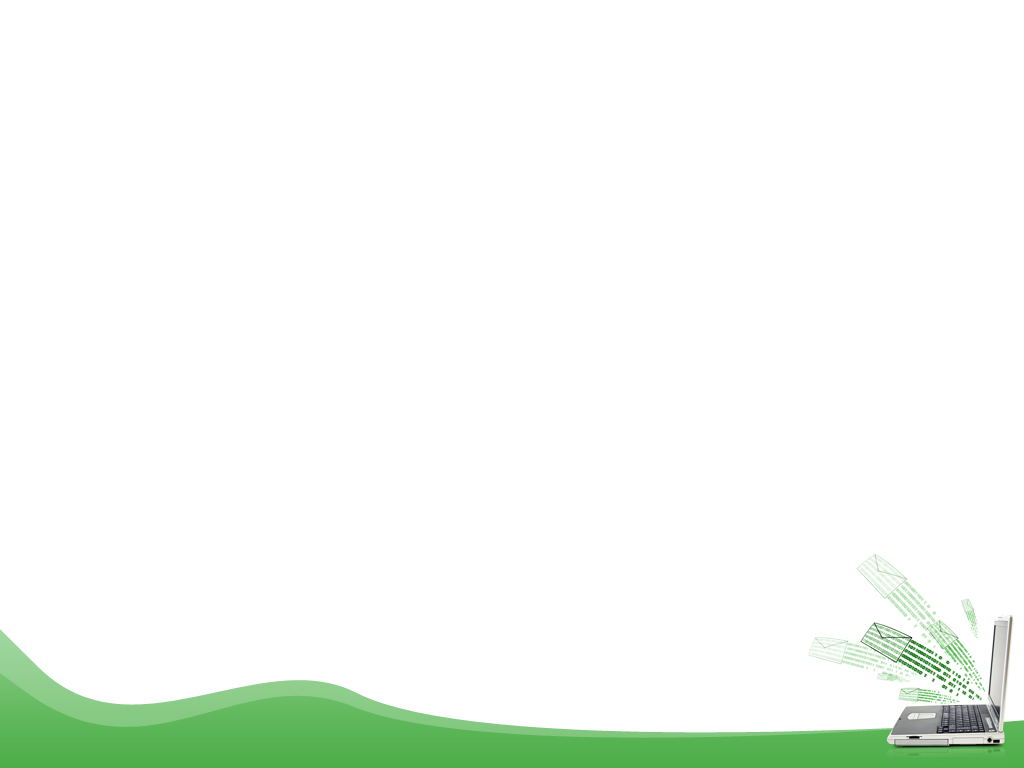 Câu 2 : Cho biết Ư(12) = {1; 2; 3; 4; 6; 12}
                              Ư(8) = {1; 2; 4; 8}
ƯCLN( 8, 12) là
A. 12		B. 8		C. 4		D.1
Thế nào là ước chung  lớn nhất của hai hay nhiều số ?
5
8
3
7
4
2
6
9
0
10
1
Ước chung của hai hay nhiều số là số lớn nhất trong tập hợp các ước chung của tất cả các số đó
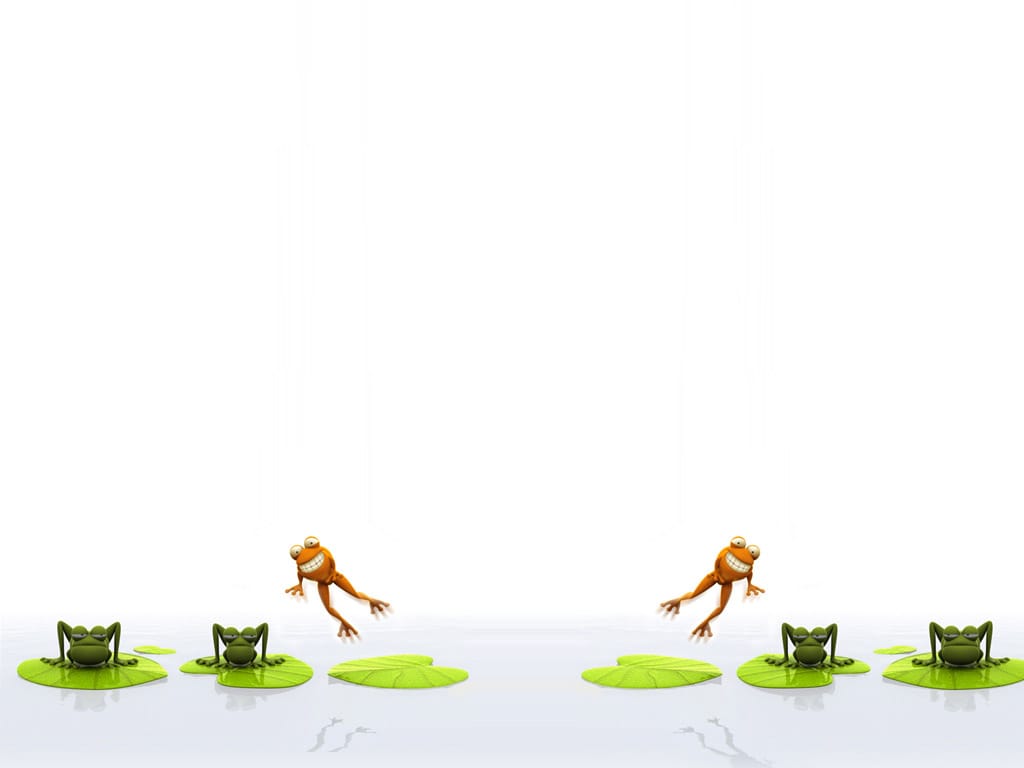 Câu 3 : ƯCLN (6,8,1) bằng
A. 6		B. 8		C. 1	            D. 24
ƯCLN (a,b,1) =?
5
8
3
7
4
2
6
9
0
ƯCLN (a,b,1) =1
10
1
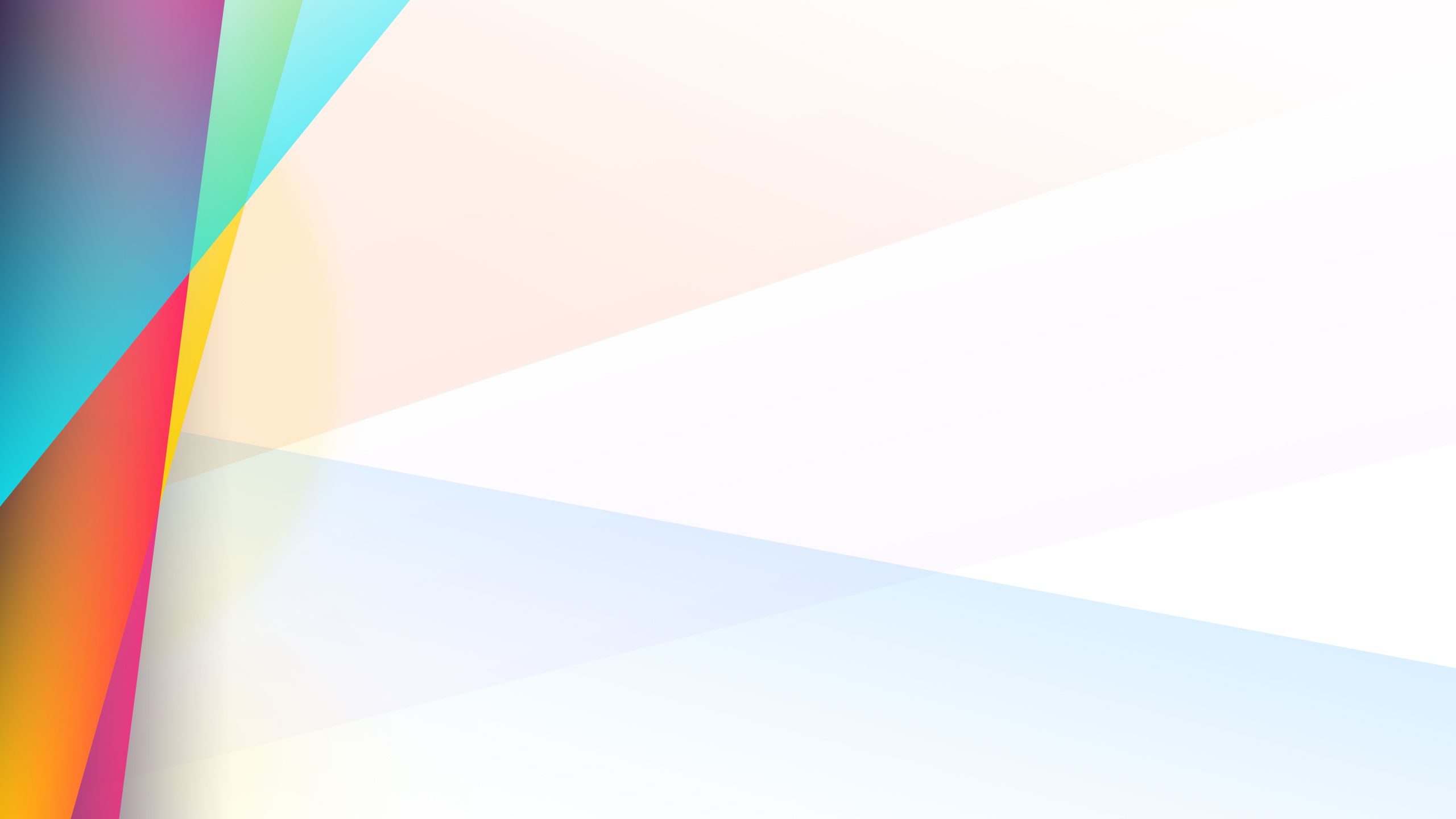 Câu 4 : ƯCLN( 6; 12) là
A. 6		B. 12		C. 2		D.3
Nếu a là ước của b thì ƯCLN( a; b) là gì?
5
8
3
7
4
2
6
9
0
10
1
Nếu a là ước của b thì ƯCLN( a; b) là a
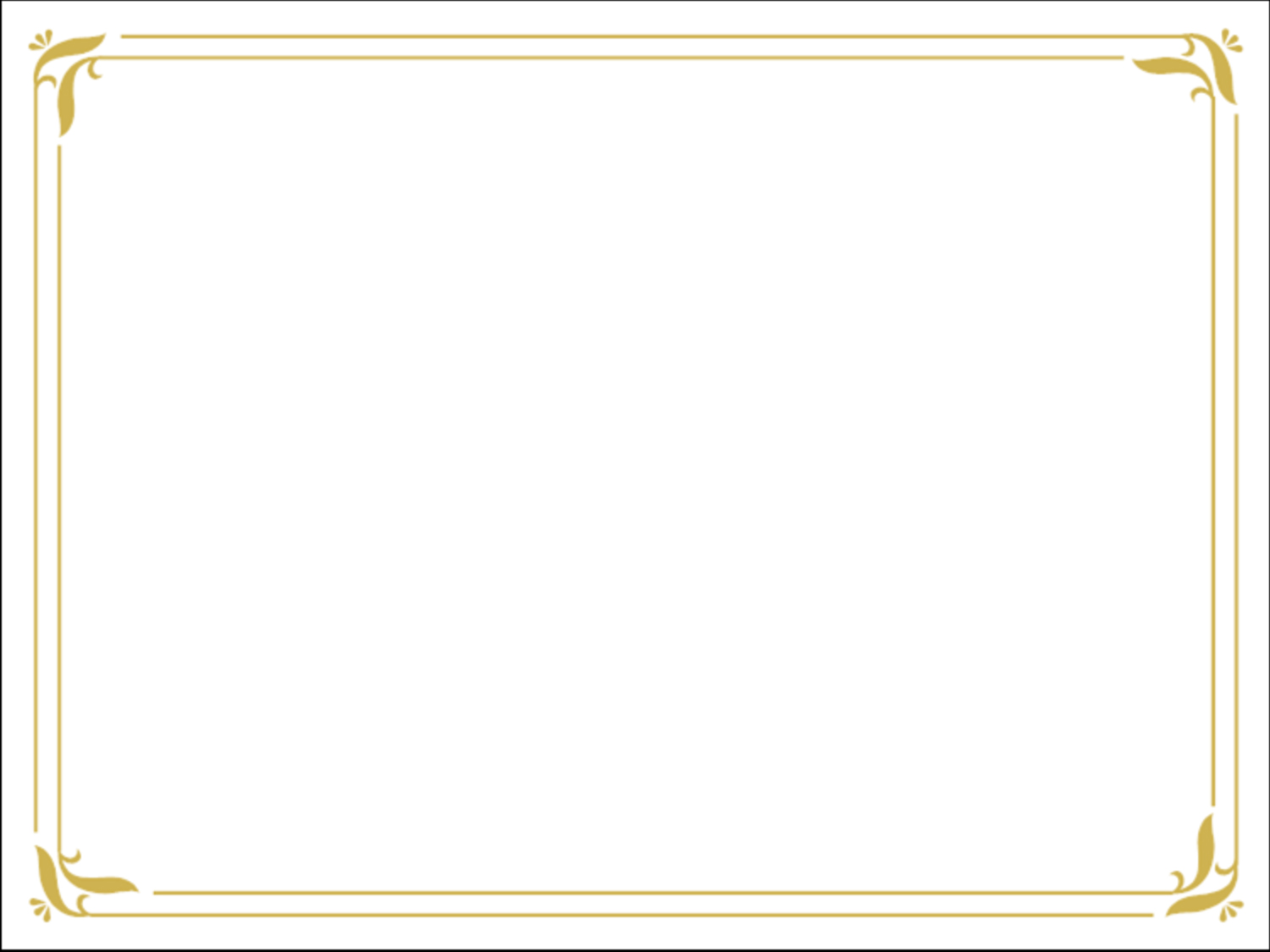 Câu 3 : Cho các bước thực hiện bài toán tìm ước chung  lớn nhất của 2 số 24, 36 .
Tìm Ư( 24) và Ư(36)
Tìm ƯC(24, 36)
Tìm ƯCLN (24,36)
Thứ tự các bước tìm  nào sau đây là đúng?
5
8
3
7
4
2
6
9
0
10
1
A. 1-2-3
B. 3- 2-1
C. 2-1-3
D. 1-3-2
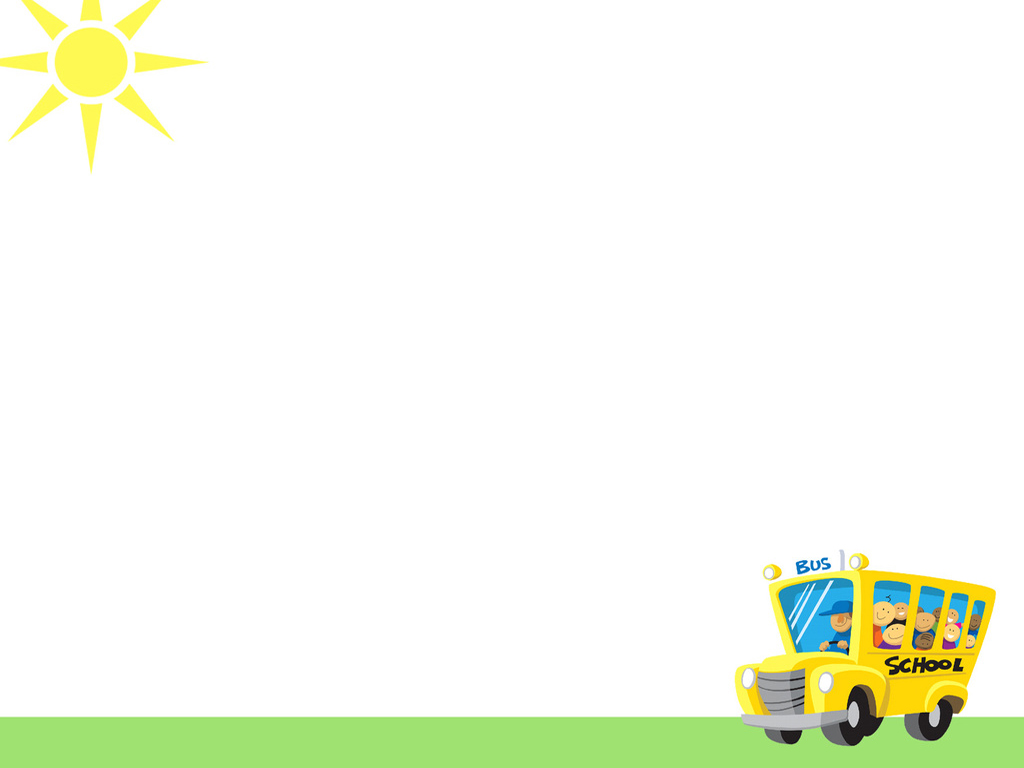 Câu 5 : Có 24 = 2.2.2.3 = 23. 3
                   36 = 2.2.3.3 = 22. 32
ƯCLN ( 24, 36)  được tính bằng
A. 23. 32
B. 22. 3
A. 23. 3
5
8
3
7
4
2
6
9
0
10
1
Nêu cách tìm ước chung lớn nhất
A. 22. 32
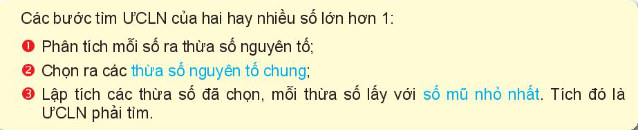 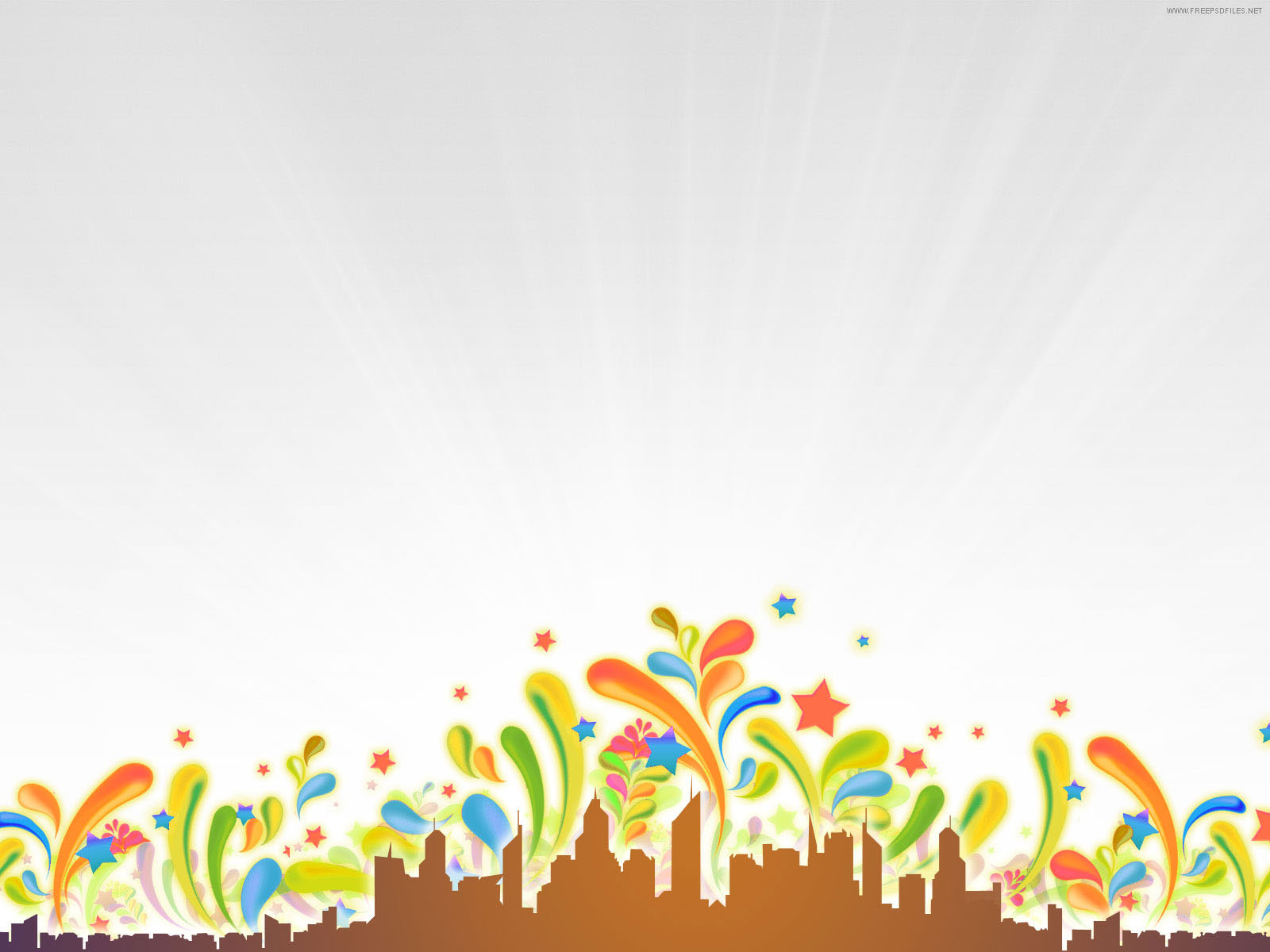 Tiết 21 : Ước chung, ước chung lớn nhất ( t2)
Ước chung, ước chung lớn nhất.
Cách tìm ước chung lớn nhất.
Cách tìm
Luyện tập và vận dụng
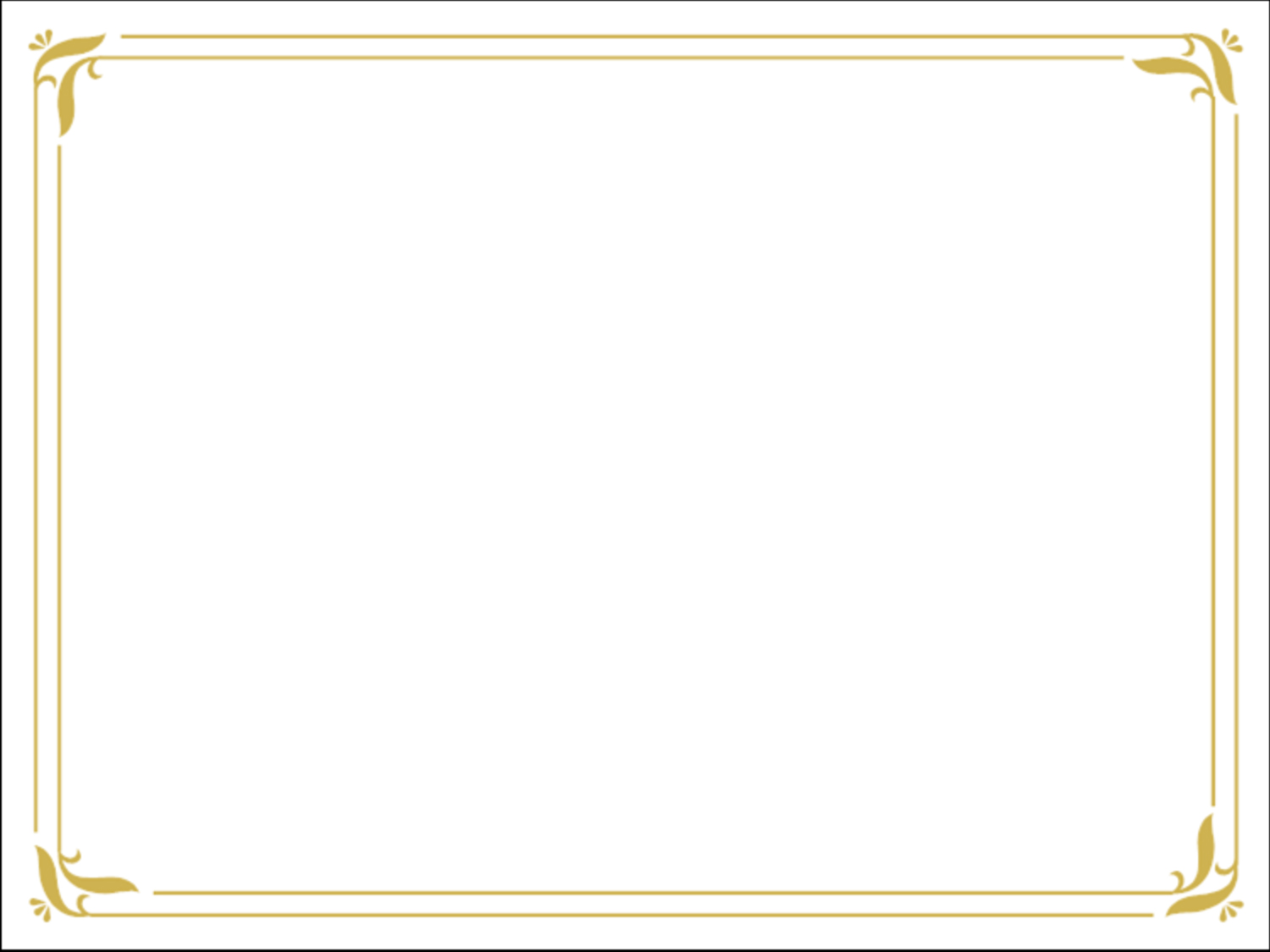 Đánh giá kết quả bài làm ở nhà
Học sinh đánh giá chéo bài bạn ngồi bên cạnh mình.
1) Tìm ƯCLN( 36, 84)
2) Tìm ƯCLN( 24, 28,36)
Có 36 = 2.2.3.3 = 22. 32
                    84 = 2.2.3.7 = 22. 3.7
        ƯCLN ( 36,84) =22. 3 = 12
Có 24 = 2.2.2.3 = 23. 3
            36 = 2.2.3.3 = 22. 32
                   28 = 2.2.7 = 22. 7
     ƯCLN ( 24,28,36) =22. 3 
                                     = 12
Đánh giá :
+ Đã đúng các bước làm chưa?
+ Kết quả đúng hay sai? ( khoanh lỗi sai để bạn sửa lại)
+ Trình bày có đầy đủ không?
+ Sử dụng kí hiệu chính xác không?
+ Dùng cách tìm ƯCLN nào?
Vận dụng 2 : Hoạt động nhóm đôi ( 2 phút)Thảo luận cách làm và phương pháp giải bài toán
Bài toán:
Một đại đội bộ binh có 3 trung đội: trung đội 1 có 24 chiến sĩ, trung đội 2 có 28 chiến sĩ, trung đội 3 có 36 chiến sĩ. Trong cuộc diễu binh, cả ba trung đội phải xếp thành hàng dọc đều nhau mà không có chiến sĩ nào lẻ hàng. Hỏi có thể xếp được nhiều nhất bao nhiêu hàng dọc?
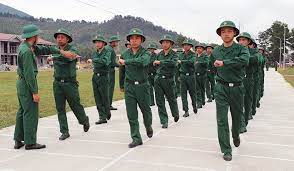 Điền vào chỗ trống để hoàn thành lời giải bài toán vận dụng
Gọi số hàng có thể xếp được là x ( x  N)
Do số binh sĩ được xếp đều vào các hàng và không ai lẻ hàng  nên
    x Ư(24)
    x………..        => x………..
    x………..
Mà số hàng được xếp là lớn nhất nên x = ƯCLN(…….)
Có 24 = 23.3
      28 = ……..
      36 =…………
ƯCLN( 24, 28, 36) = …. = …. => x = …..
 Vậy có thể xếp được nhiều nhất …….. hàng dọc
Điền vào chỗ trống để hoàn thành lời giải bài toán vận dụng
Trung đội 1 có 24 chiến sĩ, trung đội 2 có 28 chiến sĩ, trung đội 3 có 36 chiến sĩ. Cả ba trung đội phải xếp thành hàng dọc đều nhau mà không có chiến sĩ nào lẻ hàng và xếp được số hàng nhiều nhất nên số hàng nhiều nhất là  ƯCLN(…….)
Có 24 = 23.3
      28 = ……..
      36 =…………
ƯCLN( 24, 28, 36) = ……. =……
 Vậy có thể xếp được nhiều nhất …….. hàng dọc
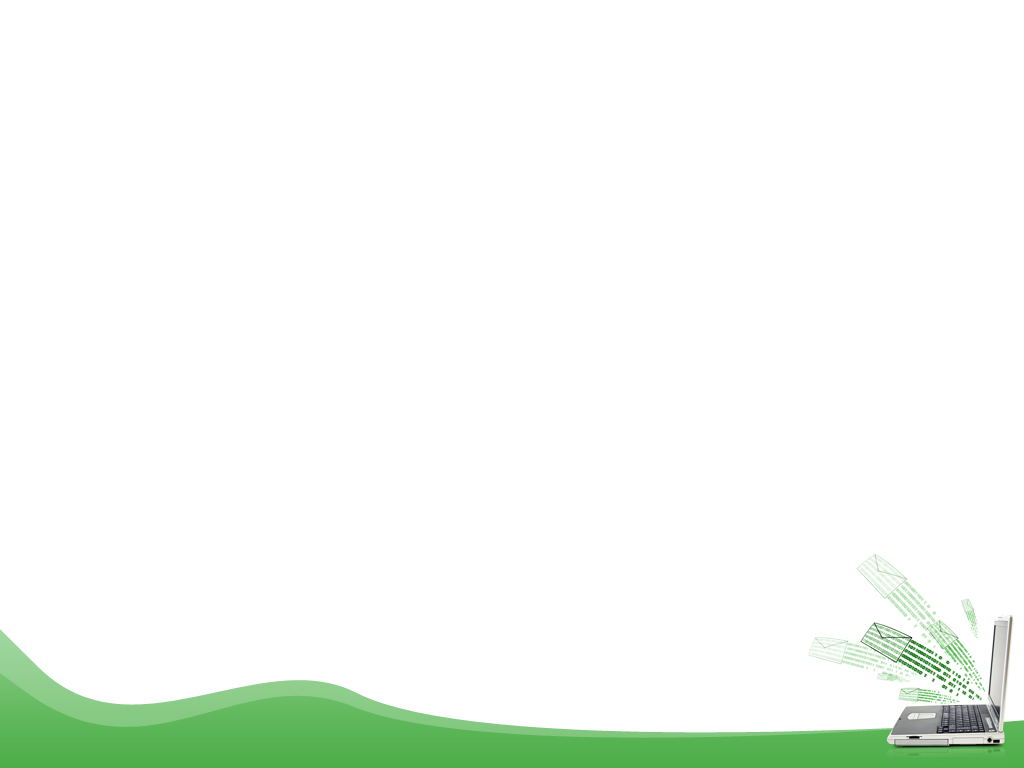 Vận dụng 3:
Để tặng quà cho các bạn nhỏ tại một trung tâm bảo trợ, các bạn học sinh đã quyên góp được 150 cái bút và 225 quyển vở. Cô giáo và các bạn đã chia đều bút và vở vào các phần quà. Hỏi có thể chia được bao nhiêu phần quà ? Mỗi phần quà có bao nhiêu bút và vở, biết số phần quà phải nhiều hơn 15 phần.
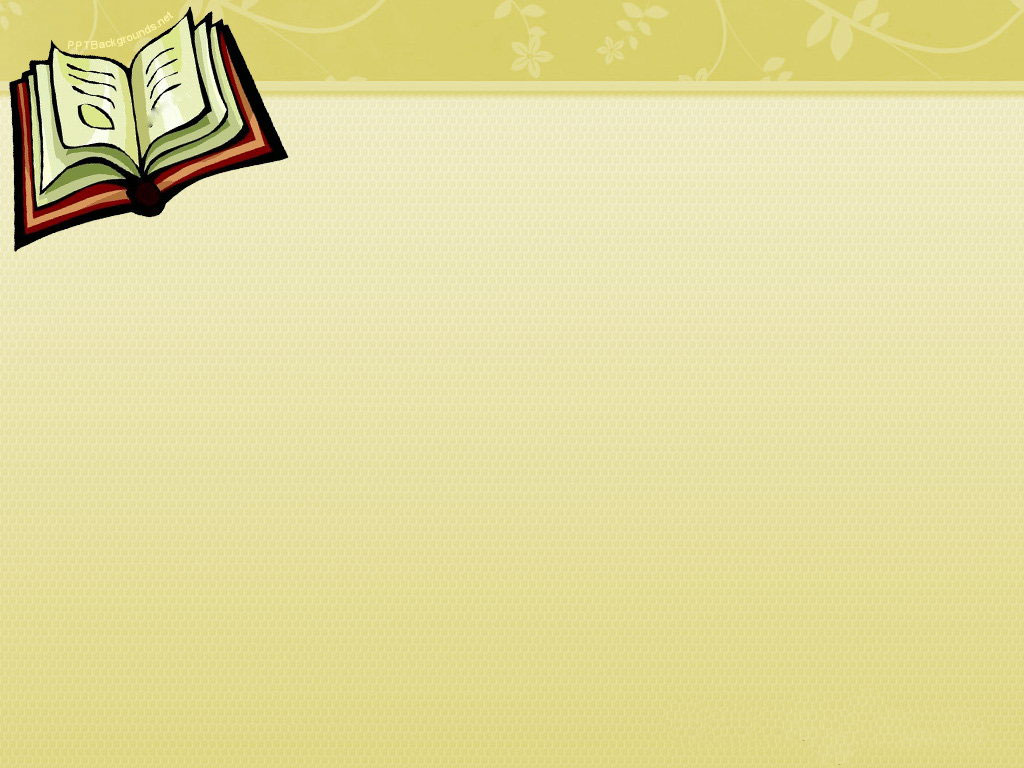 Hoạt động tự học và nghiên cứu.
Đọc phần: Tìm ước chung từ ước chung lớn nhất ( SGK – T 46)
Thời gian đọc 1 phút 
Trả lời câu hỏi.
? Tìm ước chung từ ước chung lớn nhất như thế nào?
? Cách tìm này khác gì so với cách tìm ước chung bằng phương pháp liệt kê các ước của hai hay nhiều số?
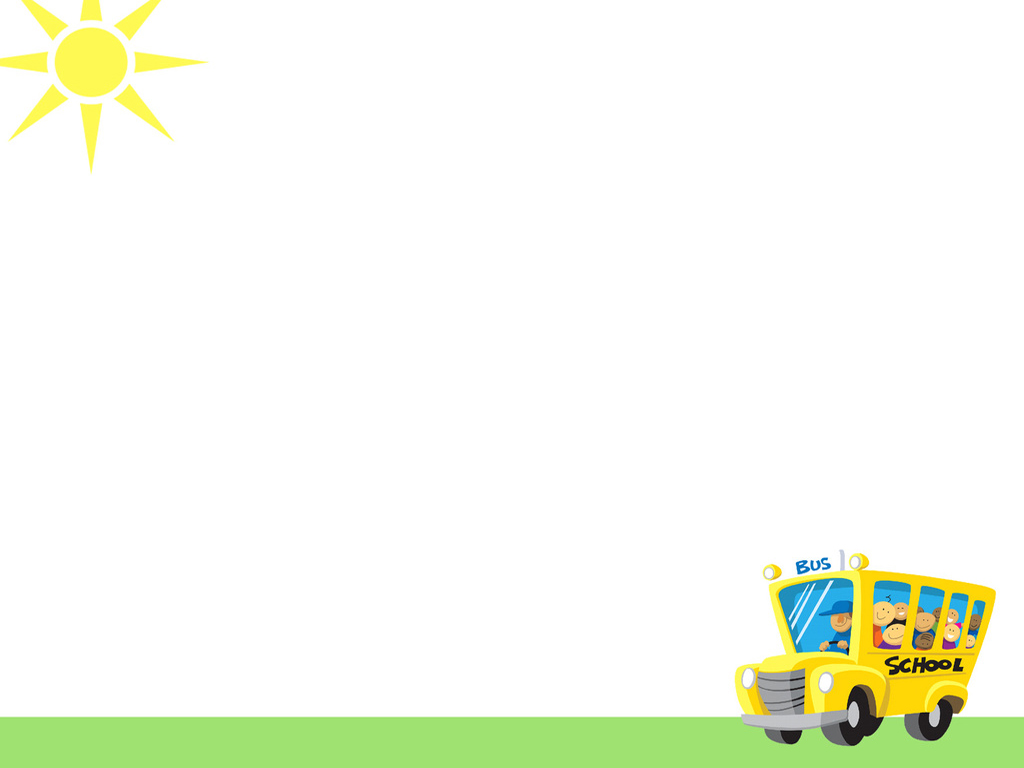 Cách tìm ước chung từ ƯCLN
Bước 1 : Tìm ƯCLN (a,b) bằng cách phân tích các số a, b ra thừa số nguyên tố.
Bước 2 : Tìm ƯC (a, b) = Ư( ƯCLN(a,b))
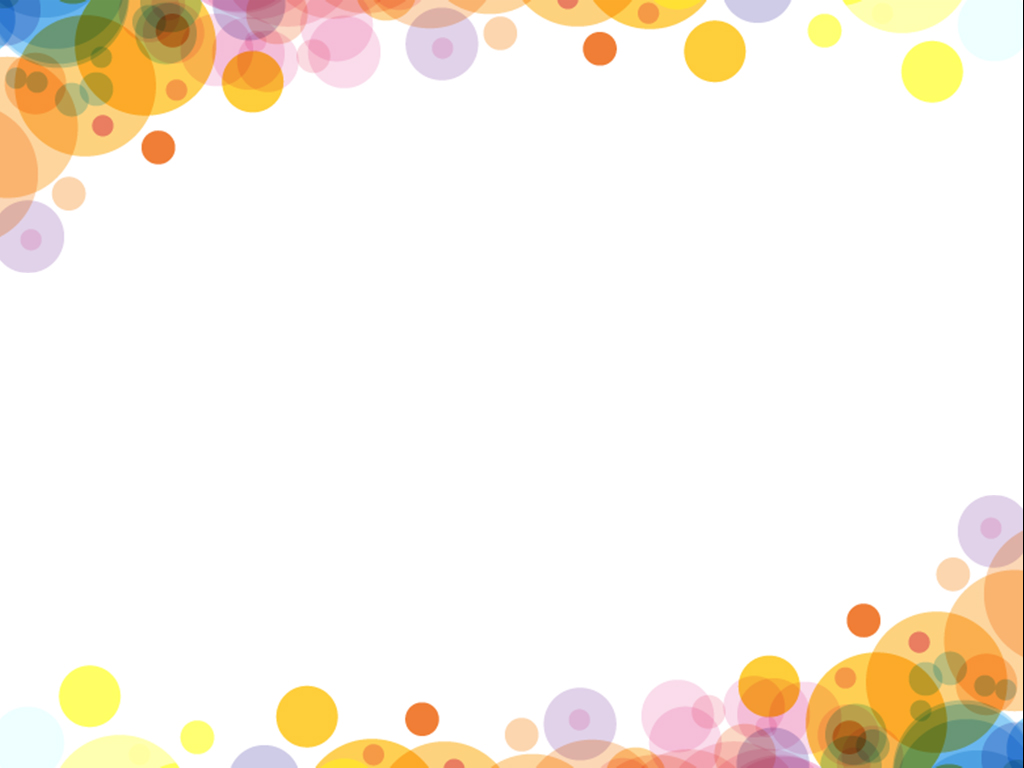 Luyện tập
1) Biết ƯCLN (75, 105) = 15. Hãy tìm ƯC ( 75, 105)
2) Tìm ƯC ( 150, 225)
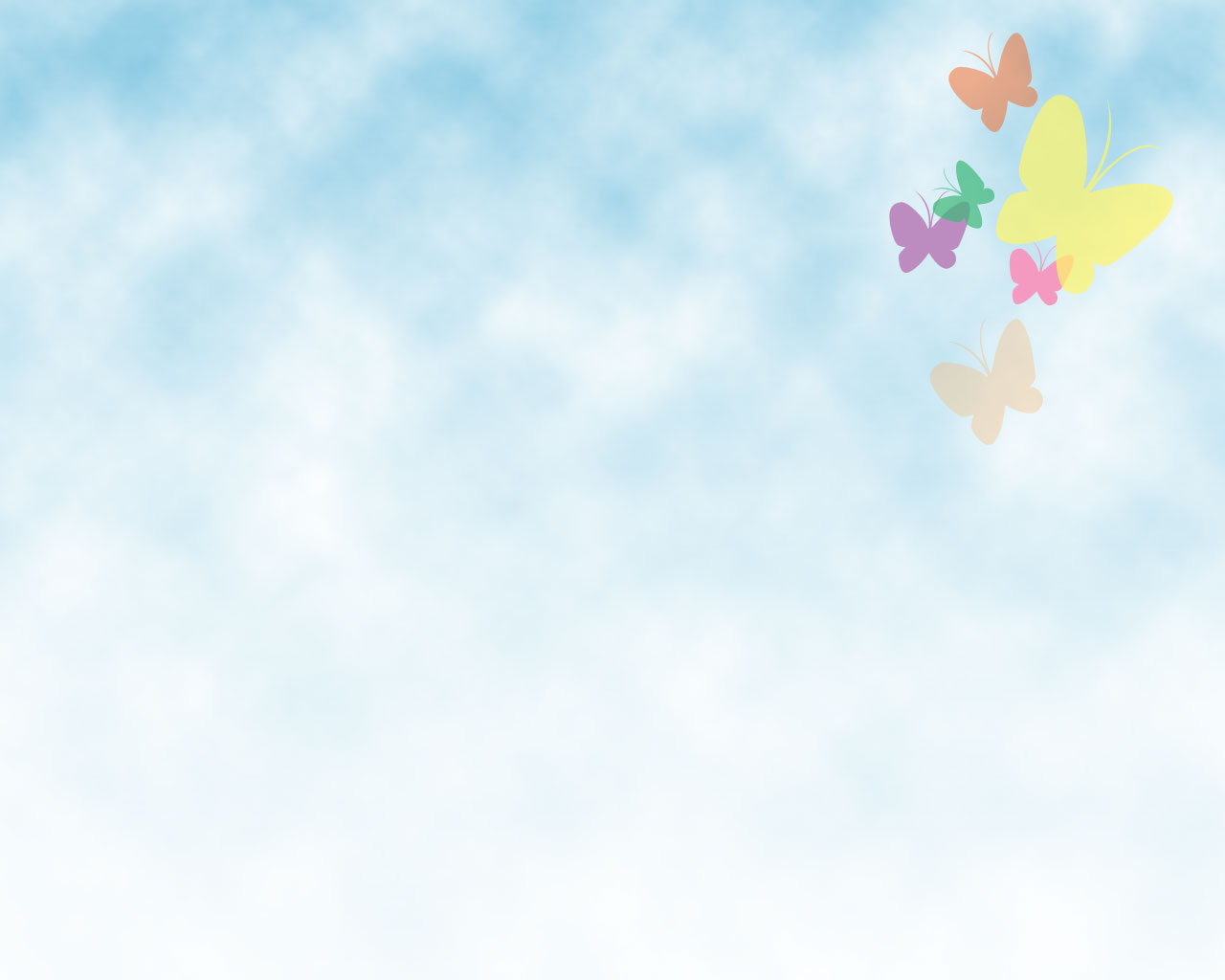 HOẠT ĐỘNG NHÓM
( 4-5hs/nhóm) – Thời gian: 5 phút
Hoạt động cá nhân ( 2 phút):  Đọc phần vận dụng ƯCLN về rút gọn về phân số tối giản. Trả lời câu hỏi :
+ Thế nào là phân số tối giản?
+ Rút gọn phân số  bằng cách nào ?
+ Các bước rút gọn phân số.
Hoạt động nhóm( 3 phút): 
+ Thống nhất nội dung các câu trả lời trên.
+ Vận dụng hoàn thành bài tập:
Phân số  nào sau đây là phân số tối giản? Vì sao?


2) Rút gọn các phân số chưa tối giản.
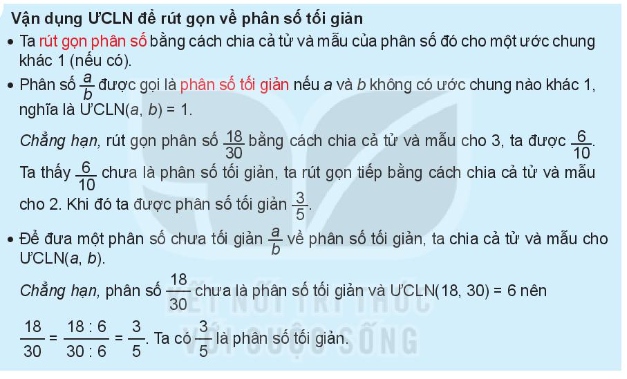 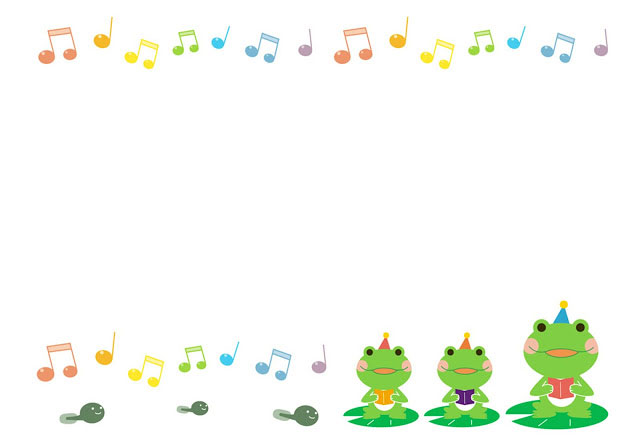 Trò chơi : Đồng tâm hiệp lực
Có 2 đội chơi : Tổ 1 và tổ 2 : Đội Đoàn Kết.
                           Tổ 3 và tổ 4 : Đội Yêu thương.
Mỗi  đội sẽ có 6 nhóm ( 4 đến 5 học sinh)
Thời gian chơi là 5 phút
Trò chơi : Đồng tâm hiệp lực
Luật chơi : 
+Mỗi nhóm của các đội sẽ chung sức giải đáp bộ câu hỏi cô đưa ra.
+ Một nhóm sẽ đại diện giải trên bảng.
+ Các nhóm giải dưới lớp.
+ Sau thời gian 2 phút, đội nào có nhiều nhóm trả lời đúng hơn sẽ chiến thắng và nhận được quà của cô kèm theo điểm thưởng cho cả đội.
Đội : Đoàn kết
Đội : Yêu thương
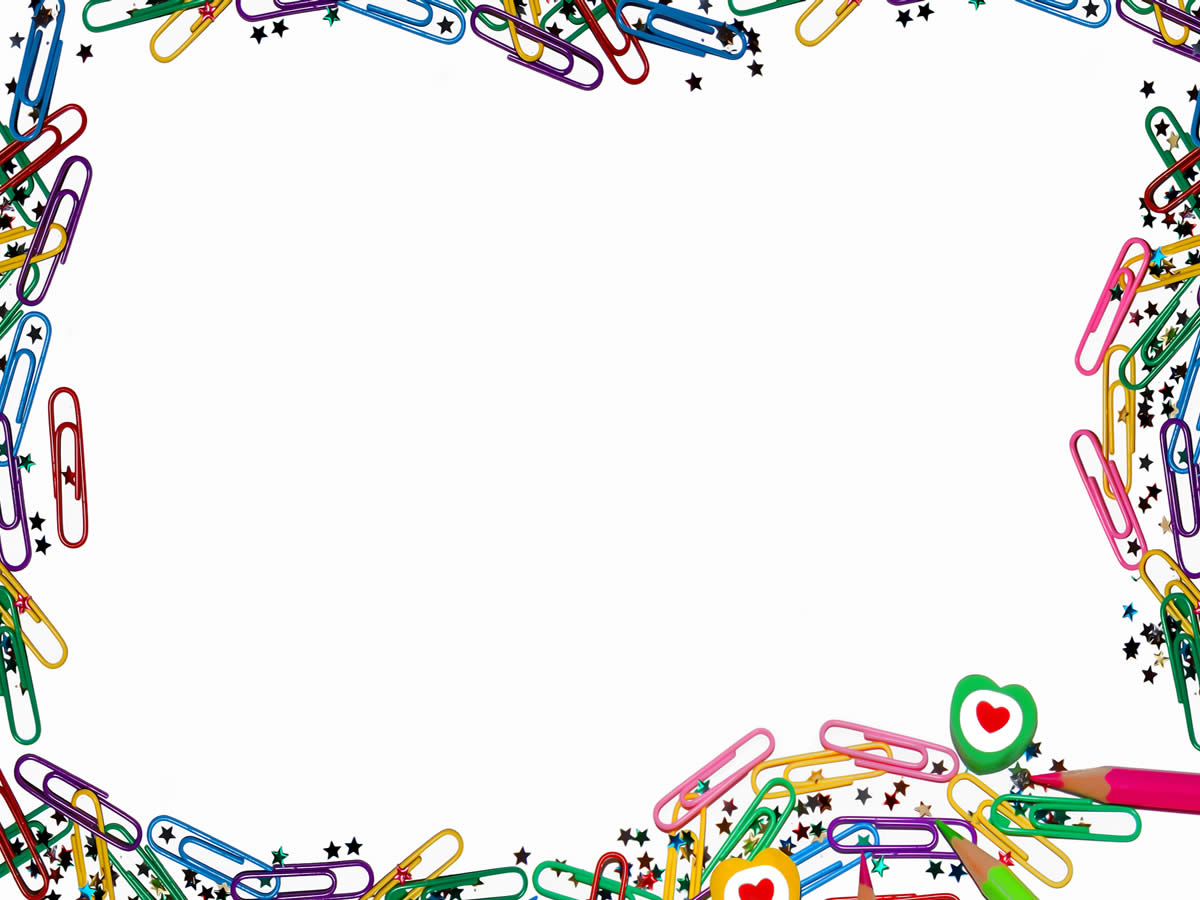 HƯỚNG DẪN HỌC Ở NHÀ
Ôn lại lý thuyết toàn bài.
Làm bài tập 2.30 đến 2.35 sách giáo khoa – T48.
Đọc phần có thể em chưa biết
Vẽ sơ đồ tư duy hệ thống kiến thức của bài.